Figure 1. Schematic illustrating behaviors in the task. Pairs of vertical lines during odor presentation and the delay ...
Cereb Cortex, Volume 17, Issue 3, March 2007, Pages 643–652, https://doi.org/10.1093/cercor/bhk009
The content of this slide may be subject to copyright: please see the slide notes for details.
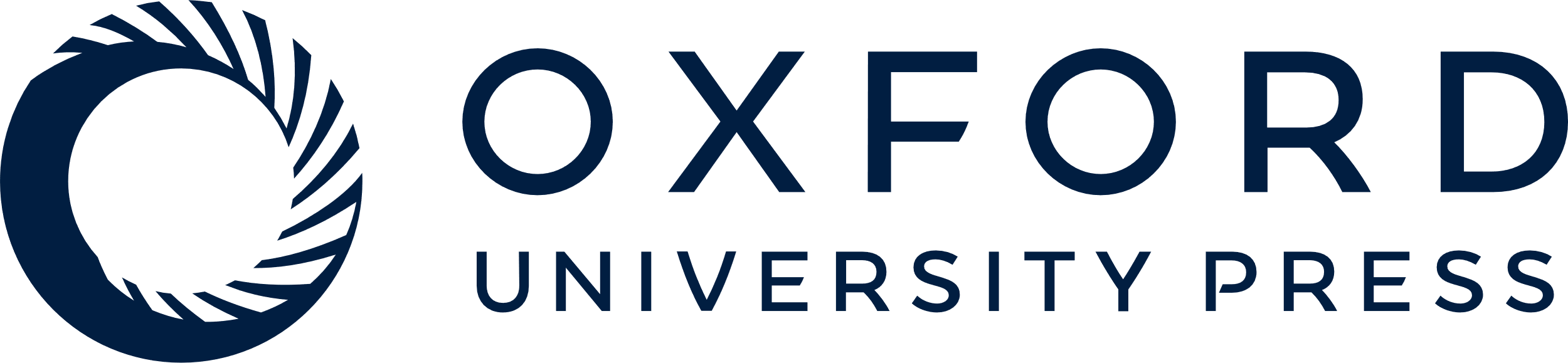 [Speaker Notes: Figure 1. Schematic illustrating behaviors in the task. Pairs of vertical lines during odor presentation and the delay between a go response and fluid delivery denote the variable duration of these events; odor sampling typically lasted 250–750 ms, and the delay was programmed to vary from 500 to 1500 ms.


Unless provided in the caption above, the following copyright applies to the content of this slide: © The Author 2006. Published by Oxford University Press. All rights reserved. For permissions, please e-mail: journals.permissions@oxfordjournals.org]